GRADUATION MEASURES IN NEW YORK STATE
BREAKOUT ROOM SESSION

WINTER 2022 
REGIONAL INFORMATION MEETING
INTRODUCTIONS
Your name and role
The group(s) and/or organization(s) you represent
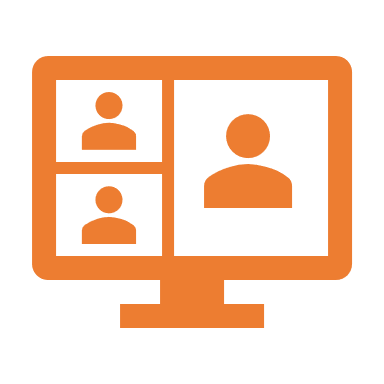 NEW YORK STATE DIPLOMA REQUIREMENTS:CREDIT DISTRIBUTION
Student Choice in Course Selection
In most disciplines, students choose the courses they want to take.
Required Courses
Health (½ credit required)
Global Studies and Geography (2 credits required)
United States History (1 credit required)
Participation in Government (½ credit required)
Economics (½ credit required)
MULTIPLE (+1) PATHWAYS
STEM
If students are not able to earn a passing score of 65 on Regents Exams, they may be eligible for:  
Appeals 
Safety Nets 
Superintendent Determination

STEM: Science, Technology, Engineering, Math
CTE: Career & Technical Education
CDOS: Career Development and Occupational Studies
4
Humanities
Arts
All students must pass 4 required assessments (one in each discipline)
+1
World Languages
CTE
CDOS
Civic Readiness*
*In PILOT program now
TYPES OF DIPLOMAS
Local
Regents
Regents with Advanced Designation
22 units of credit
Used appeals, safety nets to meet assessment requirements
OR Superintendent Determination of a Local Diploma
22 units of credit
Earned passing score (65+) on all required assessments (7 + 1)
Additional exams required
+2 math
+1 science
Completed a sequence
22 units of credit
Earned passing scores (65+)* on all required assessments (4 +1)
* A student can appeal one Regents Exam score within 5 points of passing and still receive a Regents Diploma
Seal & Endorsement Options
Local Diploma
Regents Diploma
Regents with 
Advanced Designation
Technical Endorsement
Technical Endorsement
Technical Endorsement
Seal of Civic Readiness
Seal of Civic Readiness
Seal of Civic Readiness
Seal of Biliteracy
Seal of Biliteracy
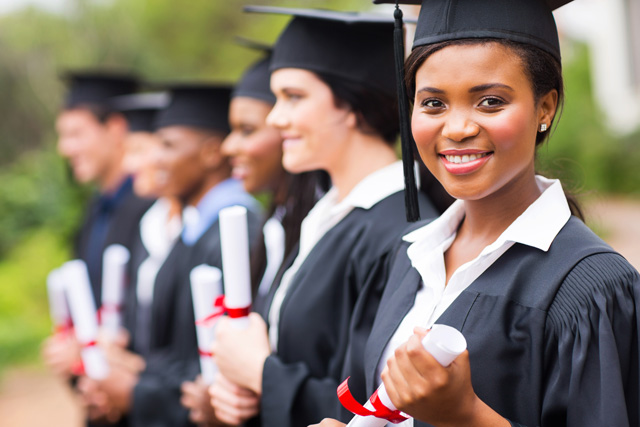 Honors Endorsement
Honors Endorsement
Mastery in Mathematics and/or Science
Exiting Credentials that are not diplomas
Career Development and Occupational Studies (CDOS) Commencement Credential
Skills and Achievement Commencement Credential
Phase 1: information gathering & learningregional meeting guiding questions
What do we want all students to know and to be able to do before they graduate?
How do we want all students to demonstrate such knowledge and skills, while capitalizing on their cultures, languages, and experiences? 
How do you measure learning and achievement (as it pertains to the answers to #2 above) to ensure they are indicators of high school completion while enabling opportunities for all students to succeed?
How can measures of achievement accurately reflect the skills and knowledge of our special populations, such as students with disabilities and English language learners? 
What course requirements or examinations will ensure that all students are prepared for college, careers, and civic engagement?
Share Your Thoughts
Continue the conversation on ThoughtExchange.
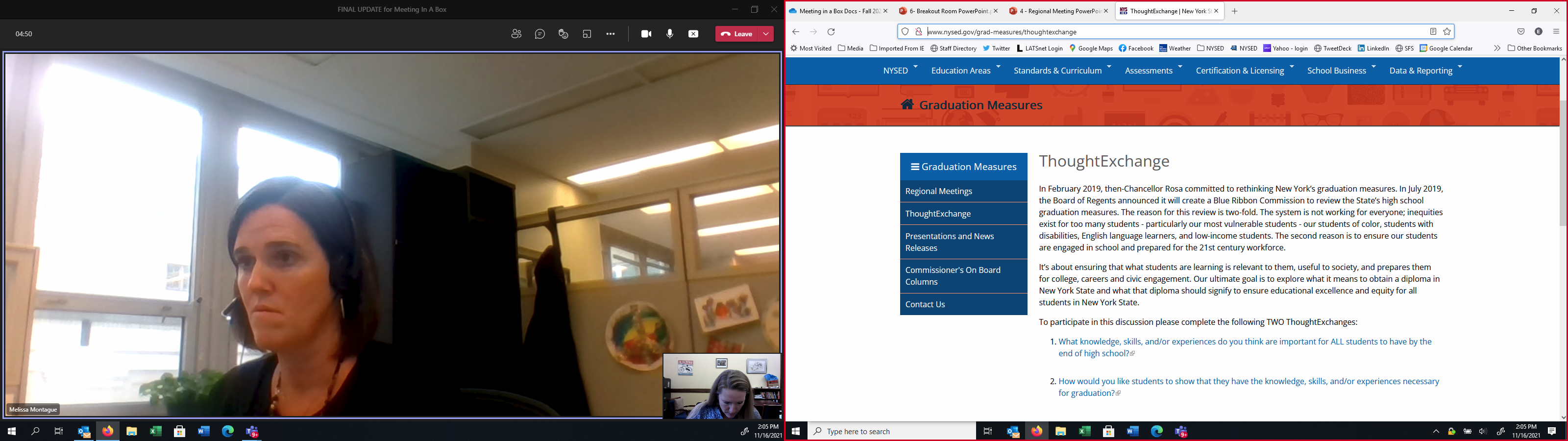 Our Key Takeaway
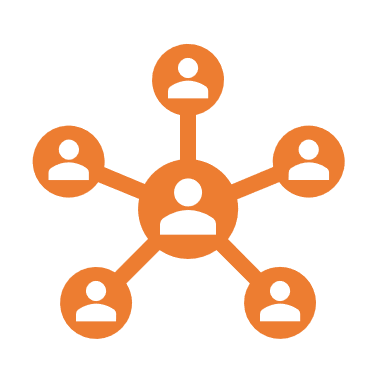 THANK YOU
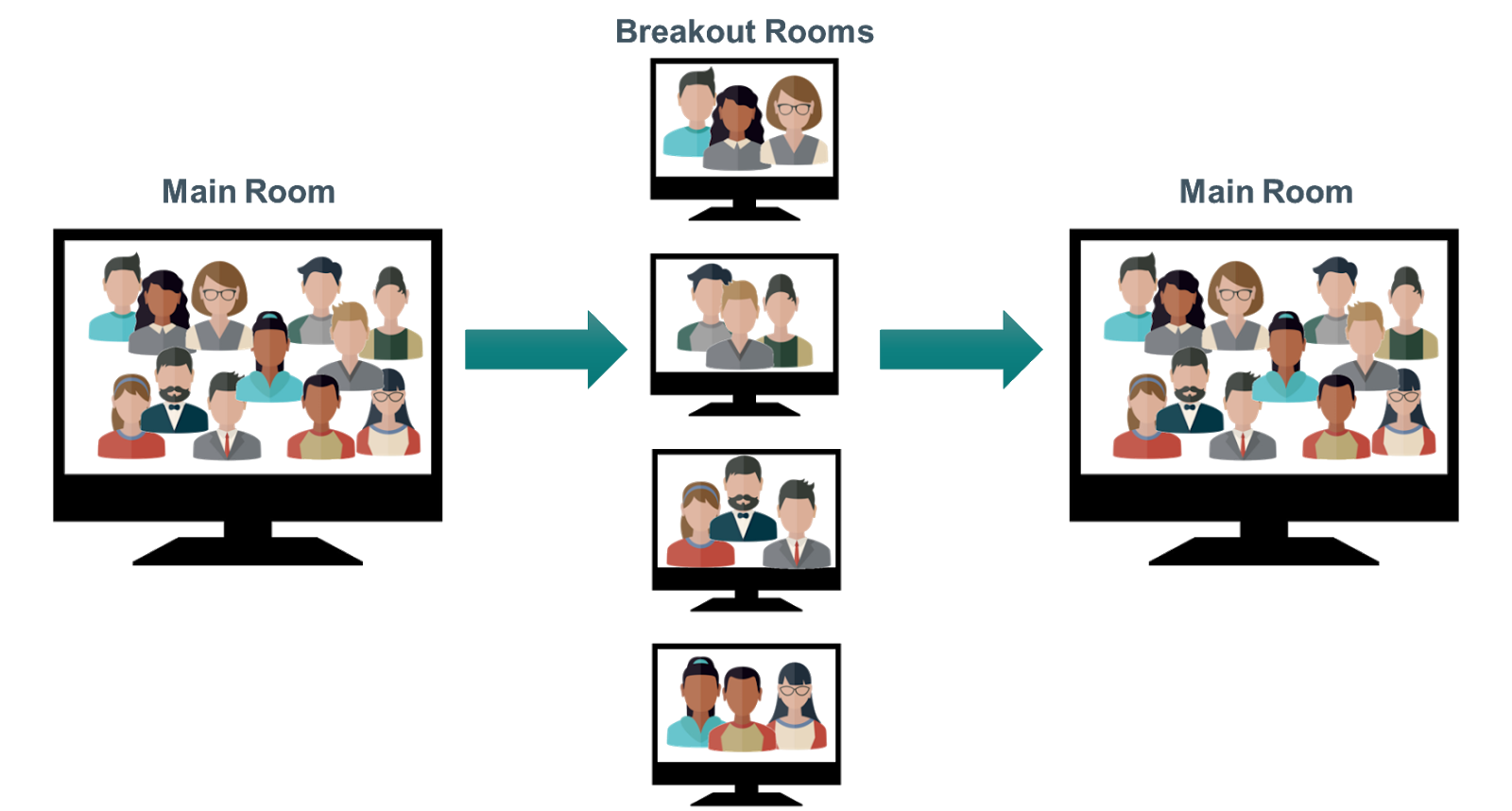